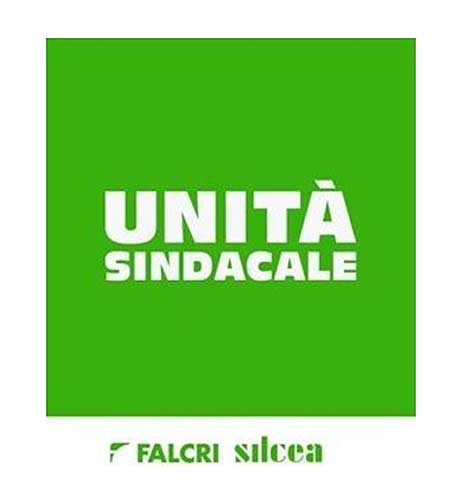 PIATTAFORMA RINNOVO CCNL 
19 gennaio 2012
UNITÀ SINDACALE FALCRI SILCEA
Aprile 2014
Investire sulle lavoratrici e sui lavoratori per rilanciare l’attività della Banca ed il suo ruolo di motore economico per l’intero Paese.
UNITÀ SINDACALE non può accettare l’idea che si debba barattare il diritto al lavoro con i diritti del lavoratore!
LINEE GUIDA
Ruolo delle banche: ritorno alle reali esigenze del territorio, delle imprese e delle famiglie. 
Equilibrio tra il monte stipendi del Management e Aree Professionali e Quadri Direttivi, ed imposizione di un tetto alla differenza tra la retribuzione più elevata e quella base di un lavoratore.
Centralità della persona.
Centralità del CCNL e dell’Area Contrattuale.
Valorizzazione della Contrattazione di secondo livello (Aziendale e di Gruppo).
Lotta alla precarietà.
Partecipazione dei lavoratori alla governance dell’impresa.
PARI OPPORTUNITÀ
Integrazione dell’indennità del 30% prevista dall’Inps per il congedo parentale fino al 100% della retribuzione, almeno nei primi tre mesi successivi al periodo di congedo di maternità obbligatorio.
Riconoscimento di un periodo di congedo retribuito ai nonni dipendenti.
Possibilità di fruire del congedo parentale in modalità part time e frazionato ad ore.
Congedo per il padre per la nascita del figlio: 3 giorni (1 obbligatorio).
Permessi retribuiti per terapie e visite mediche del personale e dei figli di età inferiore ai 14 anni.
Rendere esigibile il part time per i genitori in situazioni particolari.
Congedi e permessi a famiglie di fatto e alle unioni civili.
Riconoscimento del congedo matrimoniale in caso di matrimonio contratto in altro ordinamento, senza distinzione di genere.
Figli disabili; bambini fino al quinto anno di età; malati oncologici; assistenza familiari per grave infermità; per i nonni nel caso di assistenza a bambina/o disabile qualora la madre del bambino non abbia raggiunto la maggiore età, o in mancanza di uno o entrambi i genitori.
ORARIO ESTESO
Valutare l’impatto che l’introduzione dell’orario esteso e dei turni ha avuto sulla conciliazione tra lavoro e famiglia.
È necessario introdurre, per l’attuazione dell’orario esteso, una procedura stringente di confronto sindacale.
AREA CONTRATTUALE
Salvaguardia e integrità dell’Area Contrattuale.
Tenere unite nelle operatività e nella disciplina contrattuale le funzioni di business e quelle amministrative e di back office.
Ritenere attività bancarie fondamentali: assistenza, consulenza, promozione e supporto (call center, contact unit e/o banca telefonica etc.).
Outsourcing, delocalizzazione, cessioni di ramo d’azienda: procedure approfondite atte ad evitare che si concretizzano in un mero taglio di costi attraverso la cessione di personale; mantenimento di diritti e tutele per il personale coinvolto, clausole di salvaguardia.
Appalti: norme e tutele più stringenti, estensione dell’informativa sindacale.
Distacco: tutele su mobilità, formazione, diritti sindacali, motivazioni.
MERCATO DEL LAVORO
Abolizione utilizzo del Contratto di somministrazione e dello Stage.
Abrogazione del “livello retributivo di inserimento professionale” (-18%).
Contratti a tempo determinato:
introduzione di un limite quantitativo alle assunzioni a termine rispetto all’organico complessivo: 5% nelle aziende di medie e grandi dimensioni, e 10% nelle banche più piccole;
non potranno essere “a-causali”;
periodi di intervallo nella successione di due rapporti di lavoro. 
Contratto di Apprendistato: 
mantenere, per le nuove assunzioni, vincolo della conferma a tempo indeterminato del 30%-50% degli apprendisti in organico;
mantenere forma scritta del piano formativo.
FONDO PER L’OCCUPAZIONE
Ripensare il ruolo ed il modello di finanziamento del F.O.C..: 
ampliare le ipotesi di utilizzo delle risorse annue residue (contratti di solidarietà espansivi e difensivi, sezione emergenziale del fondo di solidarietà);
introdurre un criterio che colleghi la quota versata dal Top Management (4%, che va resa obbligatoria) al divario tra le retribuzioni presenti in azienda, fino a portare il contributo ad un livello massimo del 10% dell’ammontare complessivo delle retribuzioni dei Top Managers.
RESPONSABILITÀ DELLA LAVORATRICE E DEL LAVORATORE
Errori od omissioni commessi, spesso imputabili al caos lavorativo (carenze di organici, sostituzioni, indicazioni commerciali pressanti e spesso contraddittorie, scarsa formazione, pressioni commerciali esasperanti) non possono e non devono essere loro imputati.
L’informazione e la formazione devono essere continue e prevedere adeguati spazi temporali e logistici, durante il normale orario di lavoro.
Ampliare la copertura sulla responsabilità patrimoniale in favore dei colleghi e prevedere una completa assistenza/tutela legale.
SALUTE E SICUREZZA
Stress lavoro-correlato e differenze di genere: 
nei contratti ed accordi aziendali bisogna condividere le linee guida per la prevenzione e la gestione dei fenomeni di SLC; particolare attenzione alla valutazione del rischio da stress lavoro-correlato.
considerazione della differenza di genere in relazione alla valutazione dei rischi e alla predisposizione delle misure di prevenzione.
Rischio rapina: 
maggiore coinvolgimento del Sindacato sulla prevenzione; dettagliata informativa sugli eventi criminosi e relazione alla RSA in caso di rapina;
salvaguardare il patrimonio senza esporre colleghi e clienti a rischi enormi e non tollerabili;
valutazione delle tentate rapine.
Divieto di aprire al pubblico agenzie con un solo addetto.
Videoterminalisti: chiarezza nella definizione; visita oculistica per tutti.
ASSETTI PROFESSIONALI
Formazione continua per tutto l’arco del percorso lavorativo.
Chiarezza nella definizione delle mansioni, impedendo confusioni di ruolo e responsabilità.
Attenzione a blocco delle prestazioni straordinarie che spesso porta a protrarre la prestazione lavorativa oltre l’orario di lavoro, senza il riconoscimento del giusto compenso.
Garantire il rispetto del divieto di tenere riunioni di lavoro durante l’intervallo, e comunque al di fuori dell’orario di lavoro.
Riconoscimento delle professionalità e responsabilità, e dei giusti compensi economici.
Percorsi di carriera legati alle mansioni svolte.
Contrattare e determinare in azienda i profili professionali.
Preposti a succursale e Amministratori di Sistema devono essere QD.
In caso di sostituzione di QD, l’inquadramento deve spettare dopo tre mesi.
Il lavoro deve sempre essere retribuito!
Contrattazione di secondo livello
Rilanciare la Contrattazione di secondo livello: riconoscimento di diritti, tutele ed incentivi, ulteriori rispetto alle previsioni del Contratto Nazionale.
Deve affermare le peculiarità delle singole realtà aziendali e per valorizzare le professionalità.
Approfondimento su meccanismi di governance delle aziende improntate al modello duale; partecipazione agli utili e partecipazione al capitale.
Nuove materie di competenza: inquadramenti e percorsi professionali, sistemi incentivanti e premianti, forme di flessibilità e orario di lavoro, mobilità territoriale.
Sistemi incentivanti: devono riconoscere i contributi indiretti.
Capacità derogatoria: NO rispetto alla Legge; rispetto al CCNL solo in casi eccezionali e di crisi aziendale.
Diritti Sindacali
Garantire la certezza del diritto di assemblea per tutti: regolamentare il caso di presenza di filiali con orario esteso.
Regolare la materia dei diritti sindacali dei lavoratori distaccati.
Work Life Balance
Check-up medici di prevenzione. 
Linee guida in materia di molestie sessuali e psicologiche.
Possibili iniziative: orario di lavoro flessibile, lavoro a domicilio, congedi parentali e altre politiche di welfare.
Aspettativa retribuita di un anno: normata dalle parti a livello aziendale, potrà prevedere il ricorso, almeno per una prima parte della sua durata, alla sezione ordinaria del Fondo di Solidarietà del Credito, e quindi a costi invariati per le aziende, attraverso la “sospensione di attività”, cui si potrà aggiungere un contributo a carico dell’azienda, che potrà anche essere recuperato negli anni successivi al rientro al lavoro.
Rivendicazione Economica
Incremento stipendio del 6,05% per copertura inflazione: 
€ 177,00 per la figura media.
Spostamento di €. 50,00 mensili dal salario variabile alla retribuzione fissa.
Incremento della previdenza complementare per giovani, precari e lavoratori più deboli – minimo 4%.
Innalzamento LTC ad € 180,00 (dagli attuali € 100,00).